Az Okos otthon
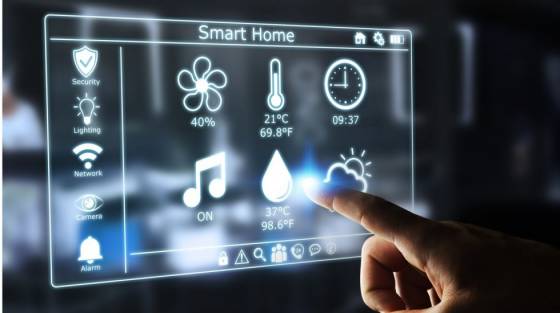 Mi az az  Okosotthon?
Magyarországon az okosotthon rendszerekből viszonyleg kevés van, mert itt még elég újnak számít az okosotthon, de ennek ellenére egyre többen veszik igénybe ezt a szolgáltatást
Azok az épületek sorolhatók az okosotthonok kategóriájába, amelyek a különféle automatizált megoldások révén képesek növelni a ház komfortszintjét, kényelmét, biztonságát és energetikai hatékonyságát.
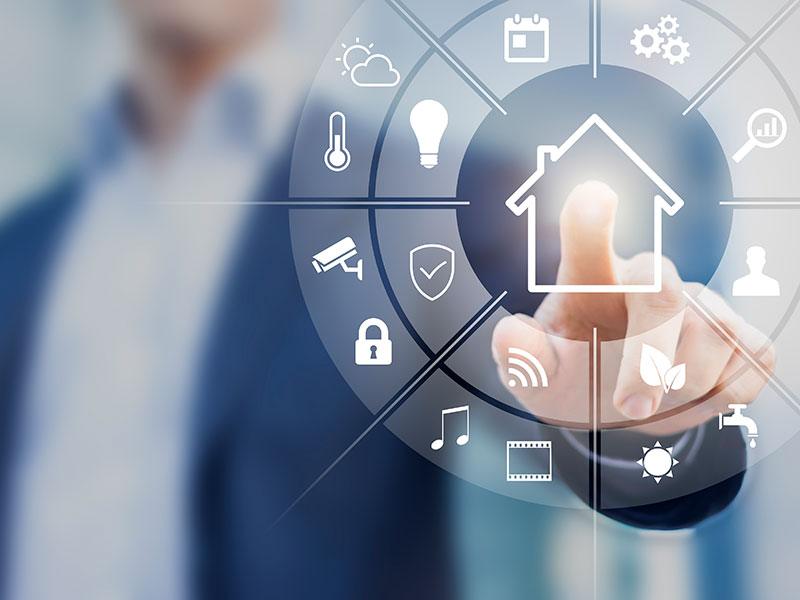 Milyen rendszereket lehet irányítani?
Az okos otthonban már a telefonoddal, laptopoddal vagy akár a hangoddal is vezérelheted : a fűtést, a hangulatvilágítást, a lámpákat, zenét, a biztonsági rendszert
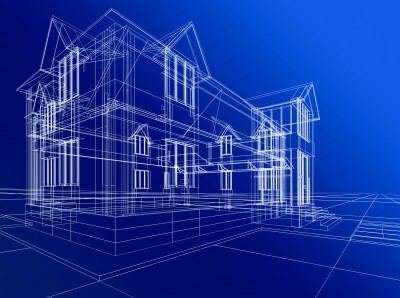 Felépítésének részei
Az okosotthon működtetése három részből áll össze
Belső hálózat
Szabályozási rendszerek
Lakásautomatizálás
Ezek mindegyike elengedhetetlen ahhoz, hogy napjainkban üzemképes, fenntartható, energiatakarékos okos otthont hozzunk létre
Funkciók
Világítás vezérlés
Mozgásérzékelő szenzor van a ház minden szobájában, és amikor valaki bemegy felkapcsolódnak a lámpák
Hűtés-Fűtés vezérlés:
Célja: hogy télen és nyáron mindig megfelelő hőmérséklet legyen a házban
Megvalósítása: fűtési módokkal
Energiaforrások jobb kihasználása
Klíma helyett nyáron sötétítés
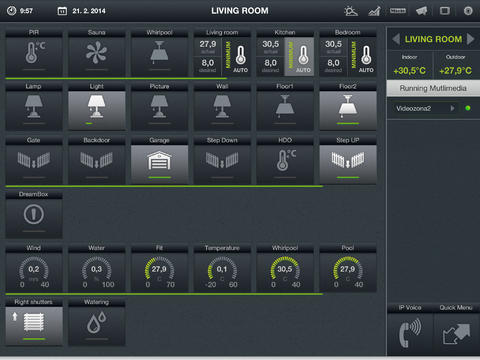 Illetéktelen behatolás elleni védelem
Biztonsági kamerák, riasztók
Tűz, Füst, Gázok jelenlétének jelzése
Különböző tűz-, gáz-, és füstérzékelők
Funkciók
Ajtók, ablakok vezérlése és állapotuk jelzése
Ajtó, ablak nyitásérzékelő szenzorok vannak elhelyezve mindenhol
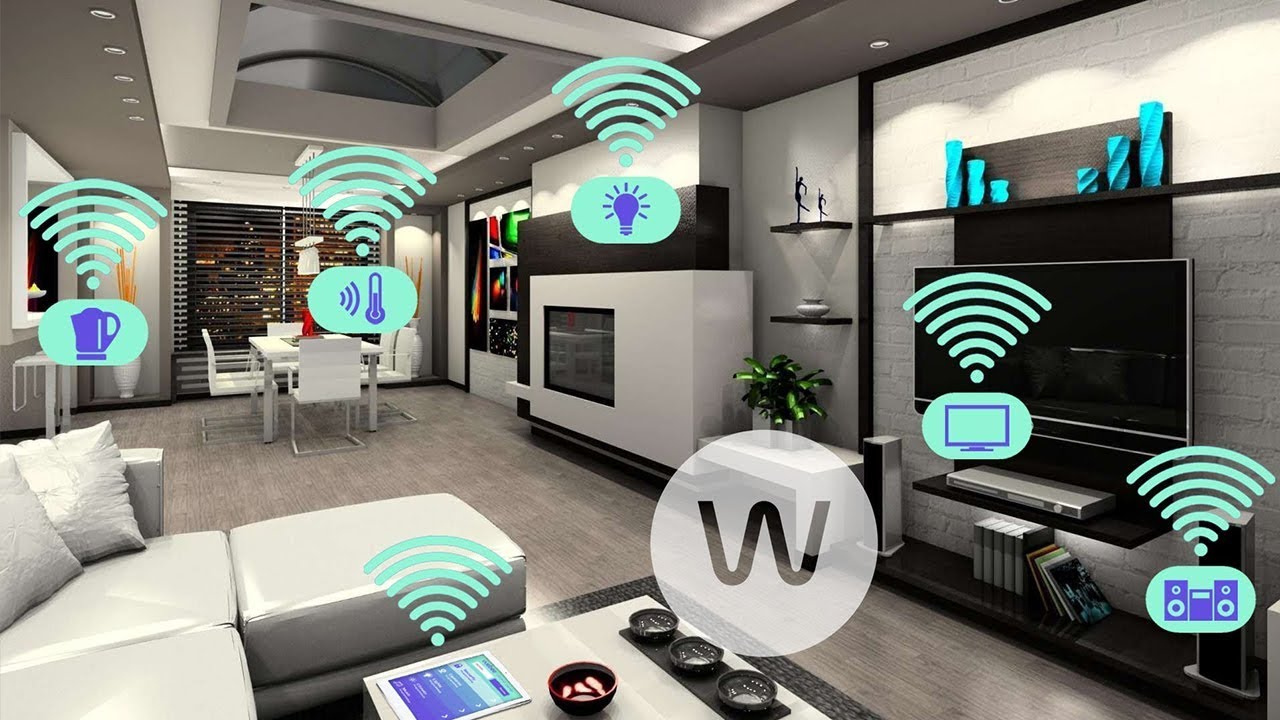 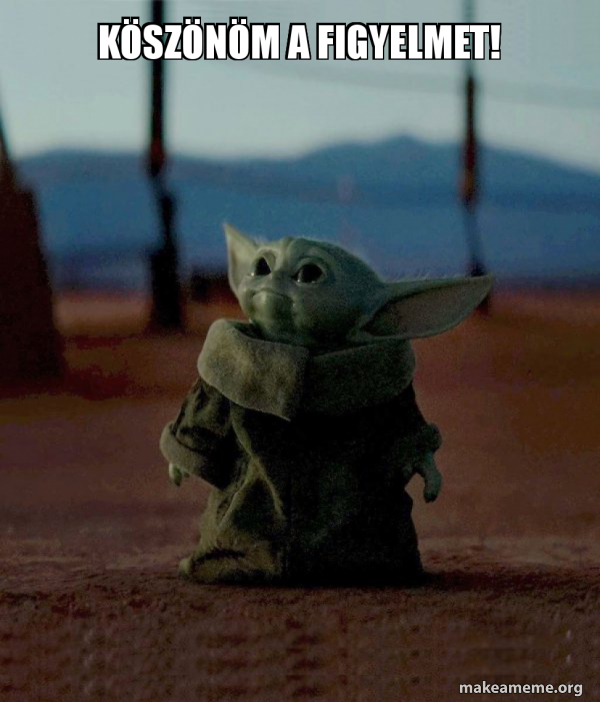 Köszönöm a figyelmet!